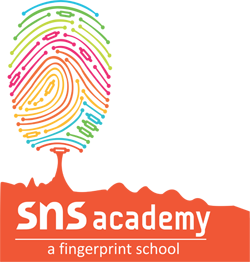 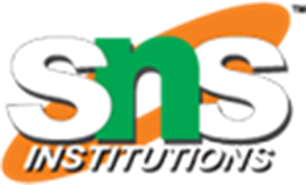 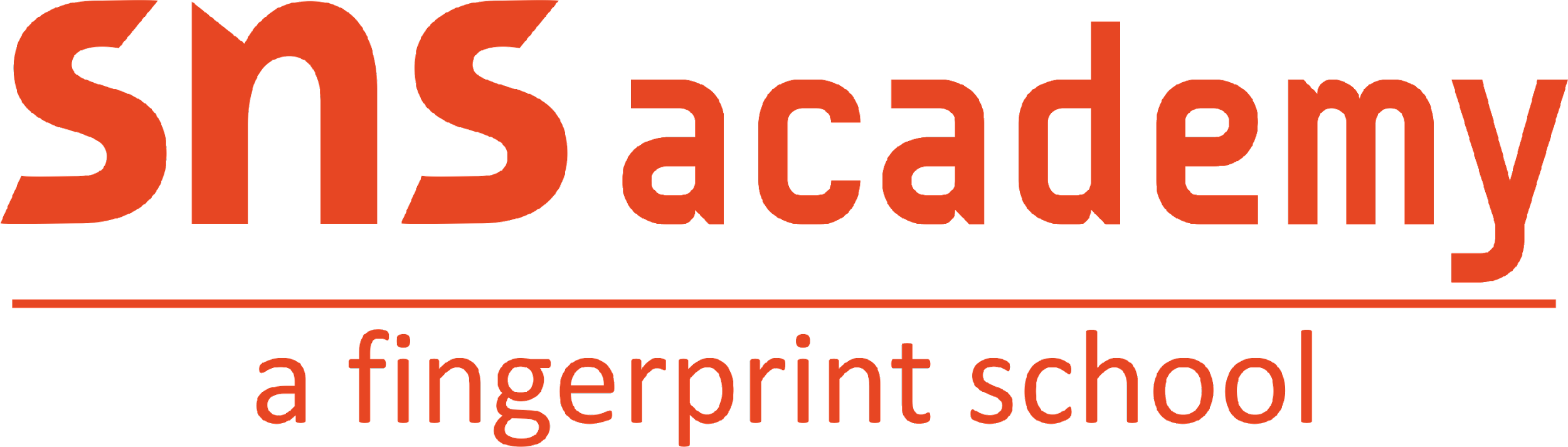 an International CBSE Finger Print School 

Coimbatore
SUBJECT NAME - 041 MATHEMATICS

GRADE-XII
UNIT – 5
TOPIC  –  CONTINUITY AND DIFFERENTIABILITY
CONTINUITY AND DIFFERENTIABILITY/041 MATHEMATHICS/MADHANKUMAR A /MATHS/SNS ACADEMY
13/06/23
1
CONTINUITY AND DIFFERENTIABILITY
DERIVATIVES
Derivatives are met in many engineering and science problems, especially when modelling the behaviour of moving objects. 
We use the derivative to determine the maximum and minimum values of particular functions (e.g. cost, strength, amount of material used in a building, profit, loss, etc.).
After studying this lesson, you will be able to :
Define and interpret geometrically the derivative of the function y= f(x) at x = c;
Find the derivatives of the function of the form cf(x) , (f(x) ± g(x)) and polynomial functions;
State and apply the results concerning derivatives of the product and quotient of two functions;
13/06/23
CONTINUITY AND DIFFERENTIABILITY/041 MATHEMATHICS/MADHANKUMAR A /MATHS/SNS ACADEMY
2/18
state and apply the chain rule for the derivative of a function;
find the derivative of algebraic functions (including rational functions); and
find second order derivative of a function.
Differentiability at a point.
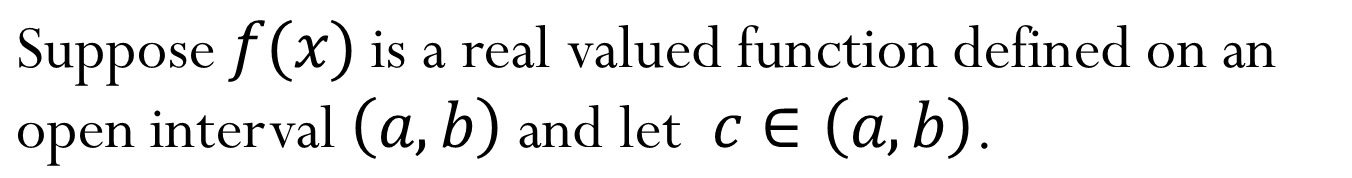 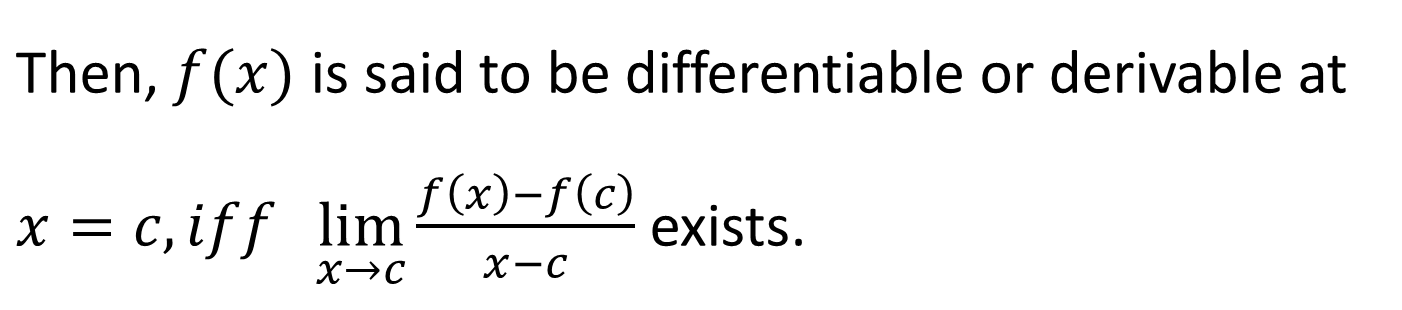 13/06/23
CONTINUITY AND DIFFERENTIABILITY/041 MATHEMATHICS/MADHANKUMAR A /MATHS/SNS ACADEMY
3/18
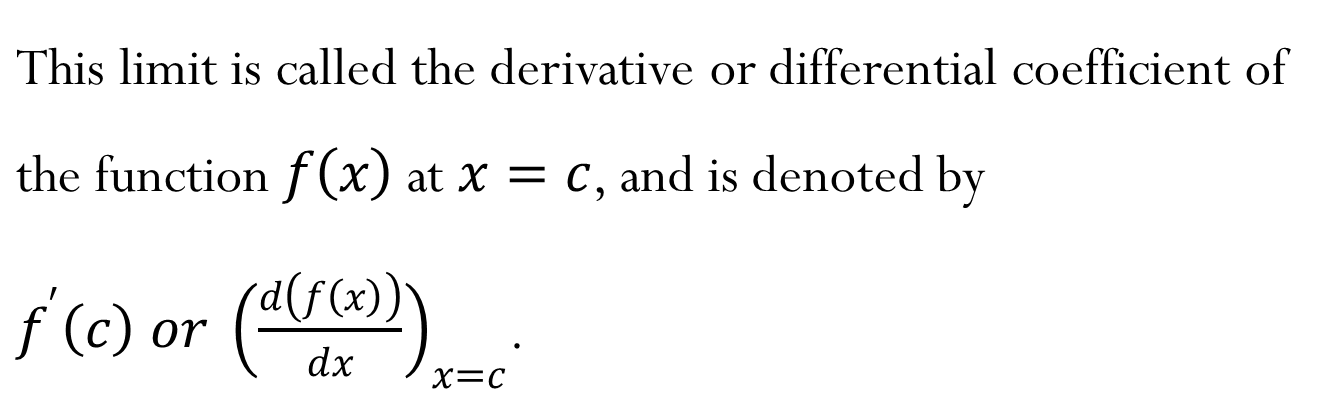 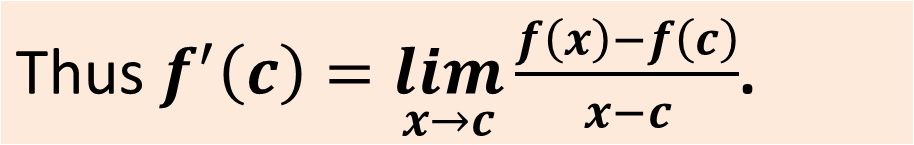 Geometrical meaning:
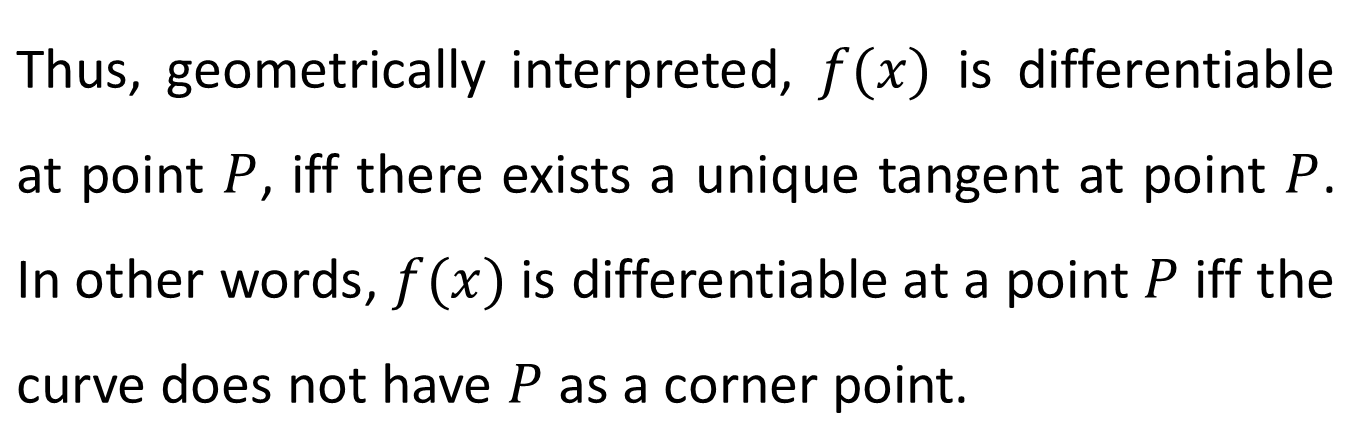 13/06/23
CONTINUITY AND DIFFERENTIABILITY/041 MATHEMATHICS/MADHANKUMAR A /MATHS/SNS ACADEMY
4/18
Derivative of a function:
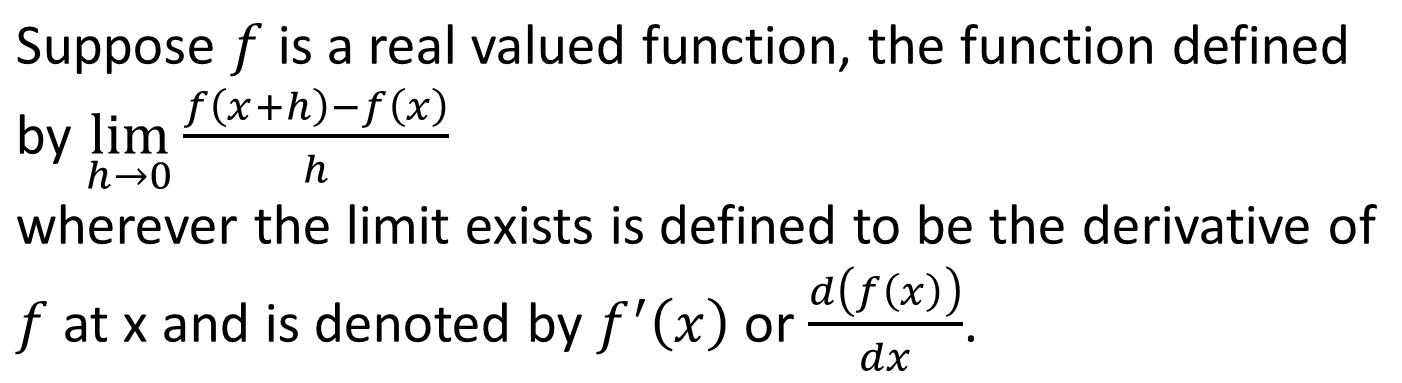 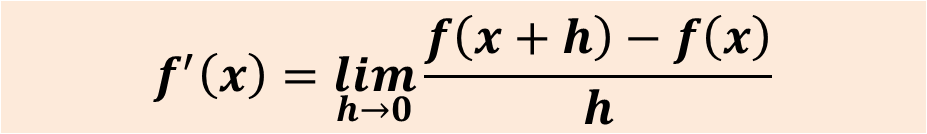 This definition of derivative is also called the first principle of derivative.
13/06/23
CONTINUITY AND DIFFERENTIABILITY/041 MATHEMATHICS/MADHANKUMAR A /MATHS/SNS ACADEMY
5/18
Theorem:
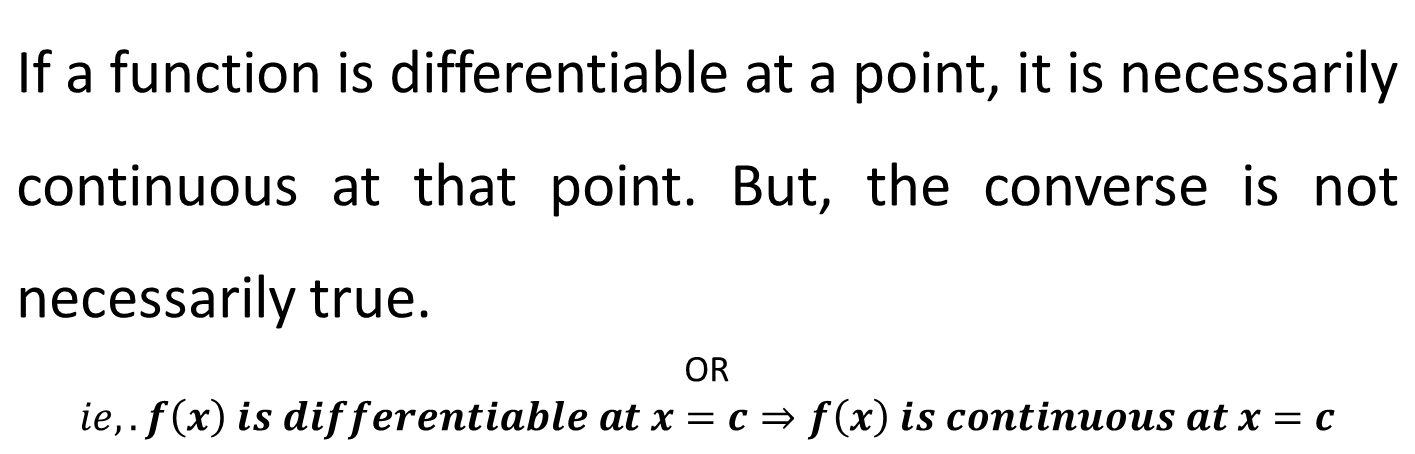 Derivative of some standard functions:
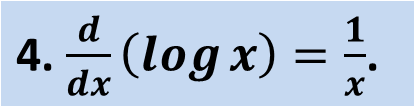 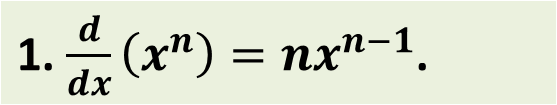 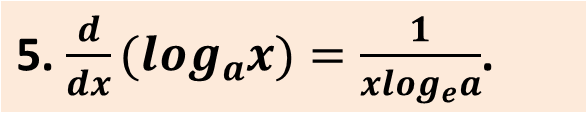 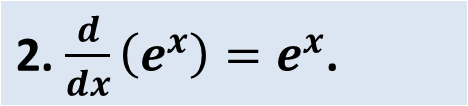 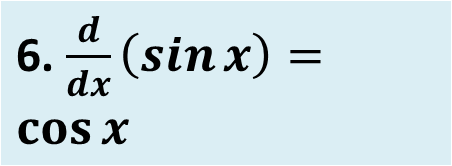 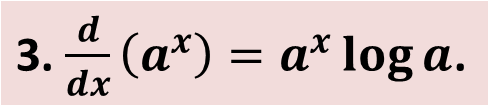 13/06/23
CONTINUITY AND DIFFERENTIABILITY/041 MATHEMATHICS/MADHANKUMAR A /MATHS/SNS ACADEMY
6/18
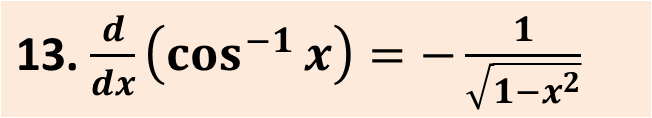 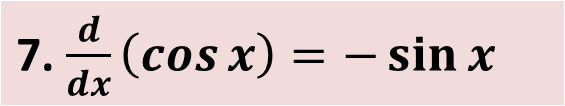 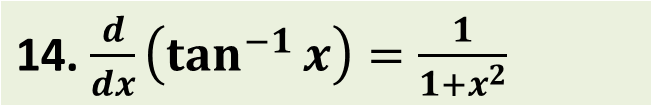 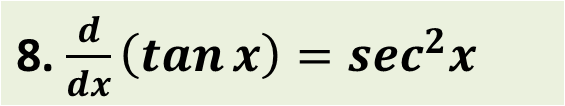 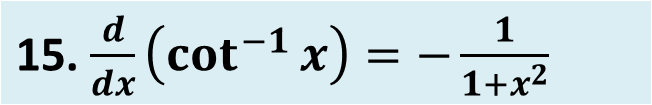 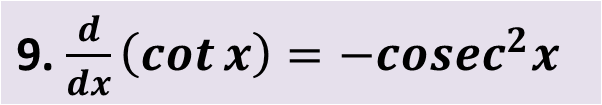 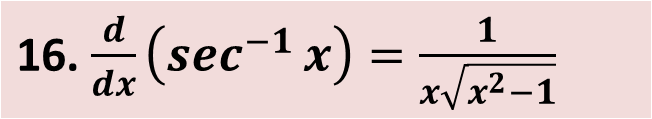 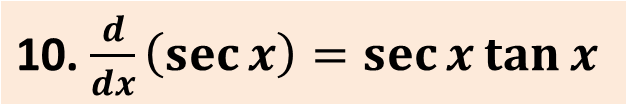 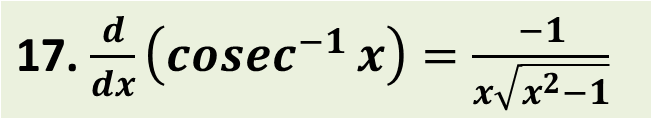 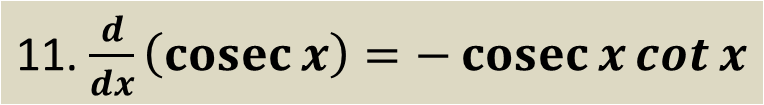 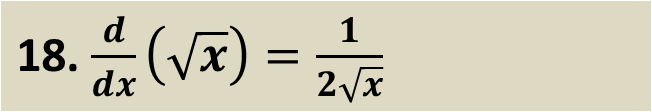 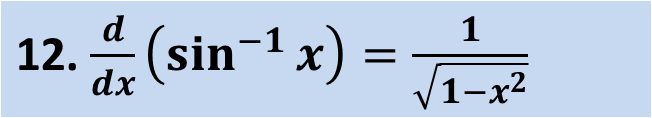 13/06/23
CONTINUITY AND DIFFERENTIABILITY/041 MATHEMATHICS/MADHANKUMAR A /MATHS/SNS ACADEMY
7/18
Theorem:
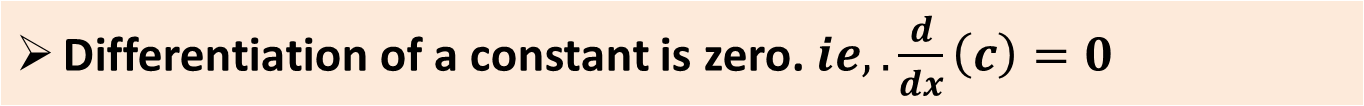 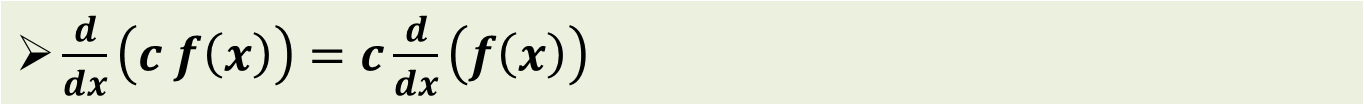 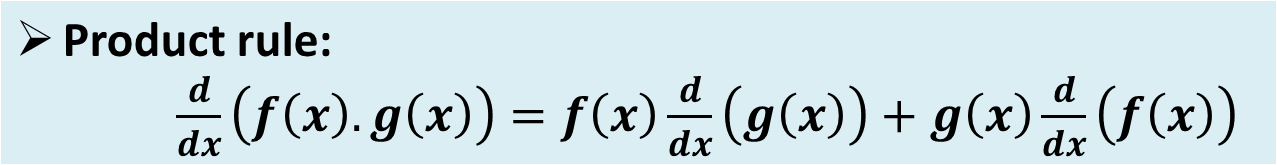 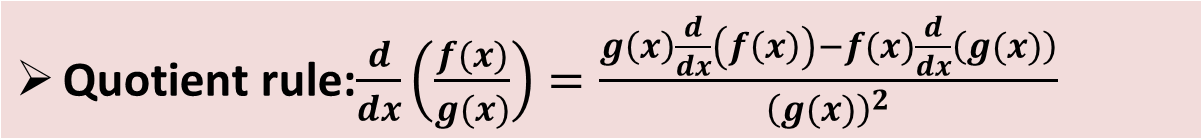 13/06/23
CONTINUITY AND DIFFERENTIABILITY/041 MATHEMATHICS/MADHANKUMAR A /MATHS/SNS ACADEMY
8/18
DIFFERENTIATION OF A FUNCTION OF A FUNCTION
Chain Rule for Differentiation:
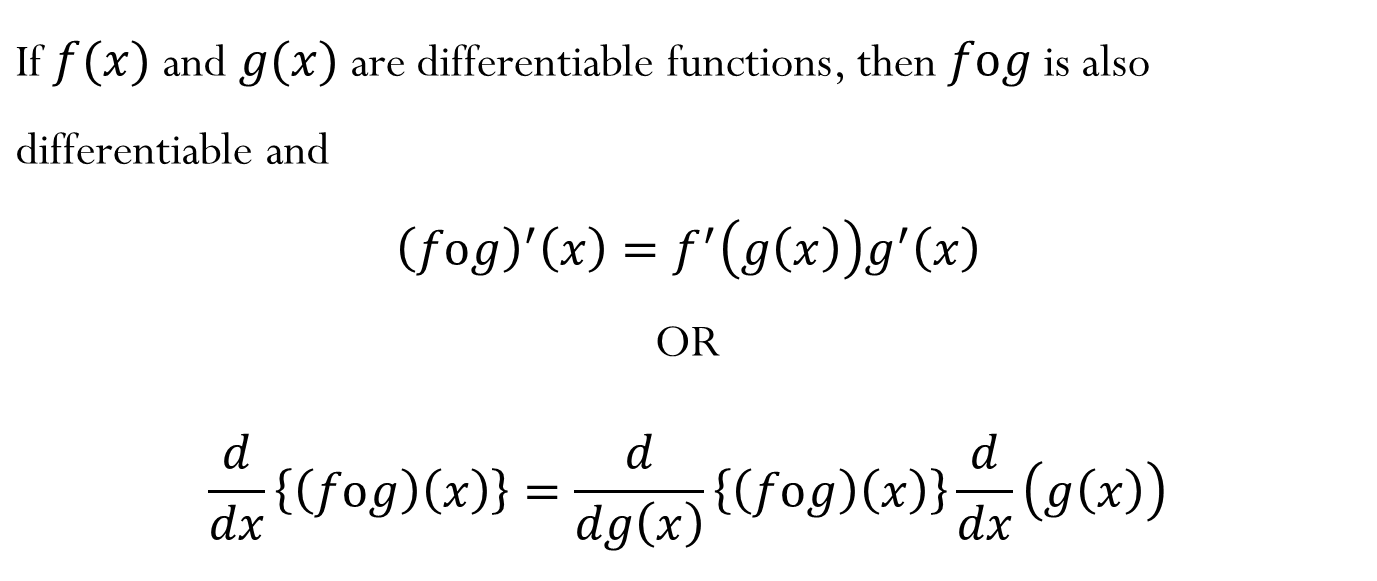 13/06/23
CONTINUITY AND DIFFERENTIABILITY/041 MATHEMATHICS/MADHANKUMAR A /MATHS/SNS ACADEMY
9/18
Differentiation of Implicit Functions:
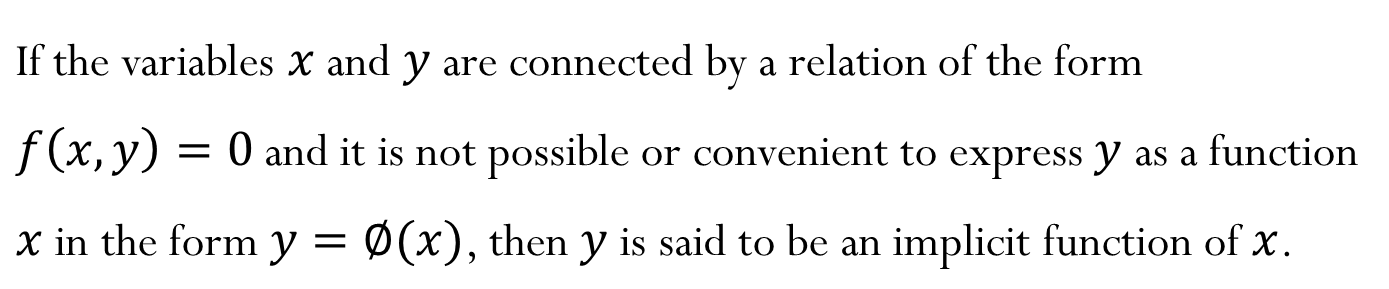 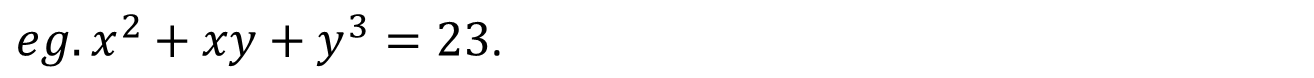 LOGARITHMIC DIFFERENTIATION
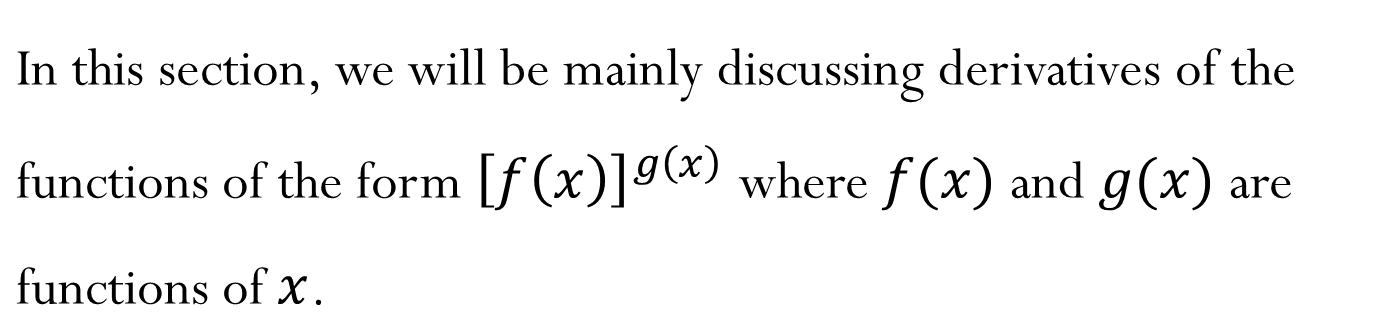 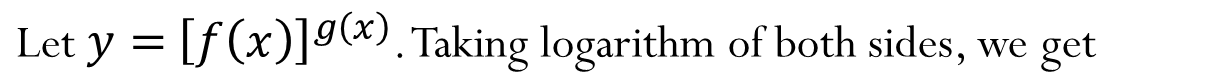 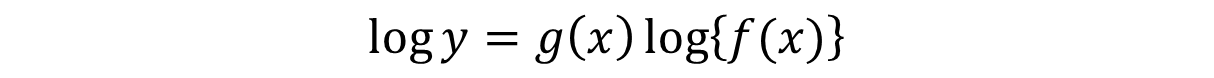 13/06/23
CONTINUITY AND DIFFERENTIABILITY/041 MATHEMATHICS/MADHANKUMAR A /MATHS/SNS ACADEMY
10
10/18
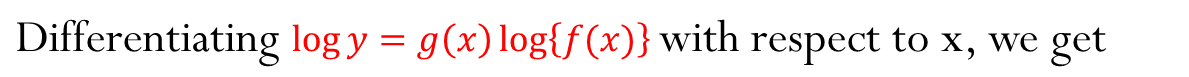 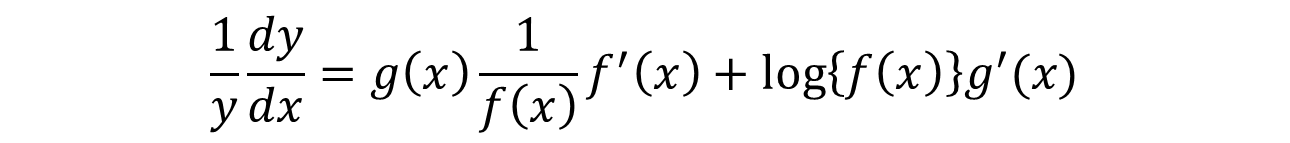 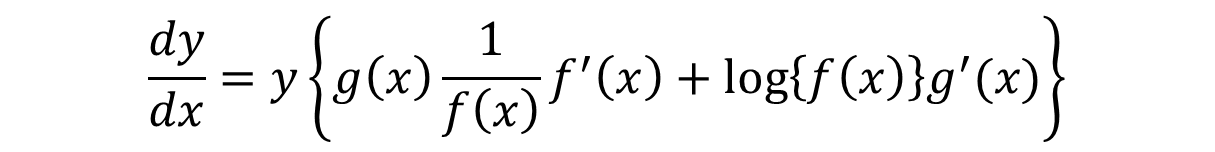 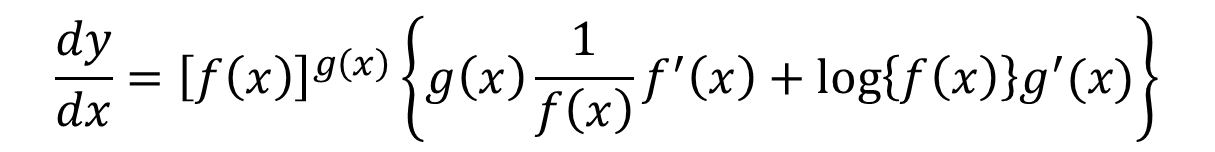 Alternatively, we may write
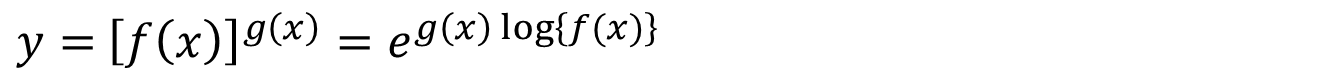 Differentiating with respect to x, we get
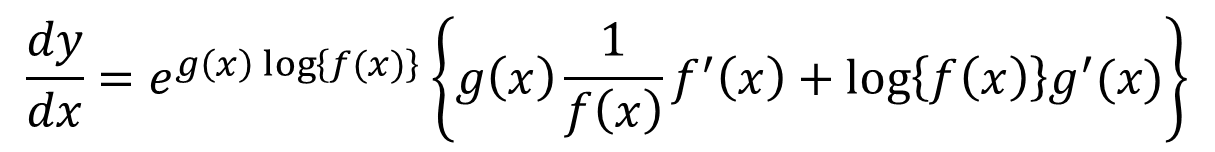 11/18
13/06/23
CONTINUITY AND DIFFERENTIABILITY/041 MATHEMATHICS/MADHANKUMAR A /MATHS/SNS ACADEMY
DIFFERENTIATION OF PARAMETRIC FUNCTIONS
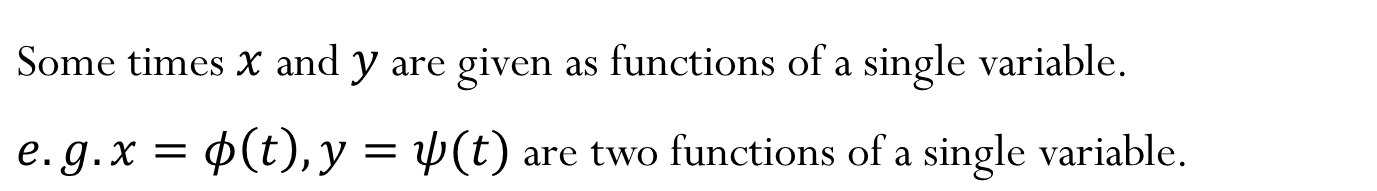 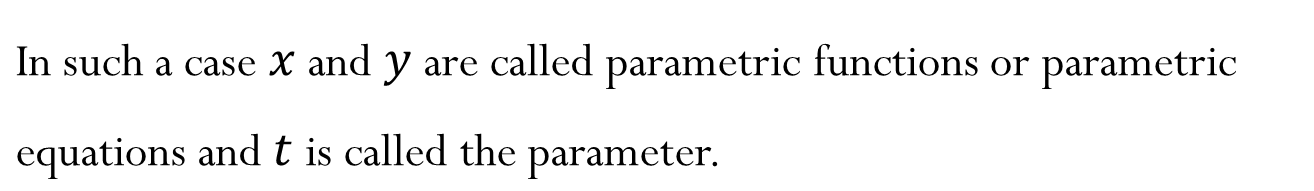 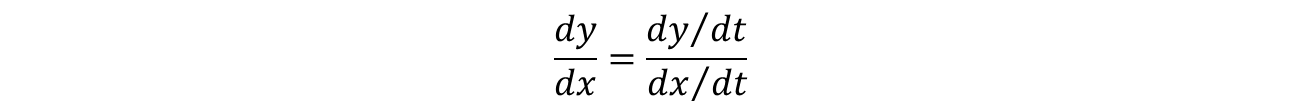 DIFFERENTIATION OF A FUNCTION with respect to ANOTHER FUNCTION
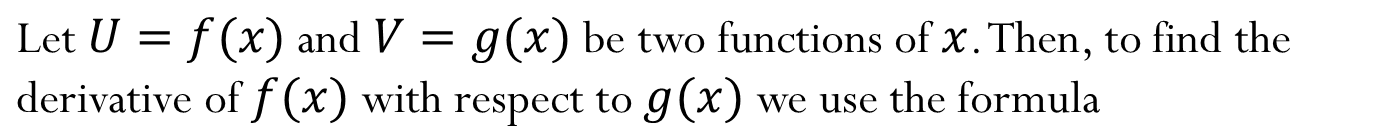 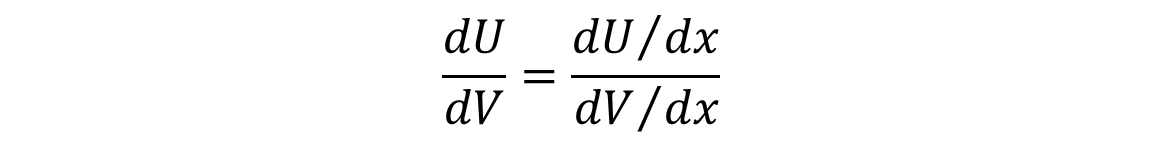 13/06/23
CONTINUITY AND DIFFERENTIABILITY/041 MATHEMATHICS/MADHANKUMAR A /MATHS/SNS ACADEMY
12
12/18
Second Order Derivative
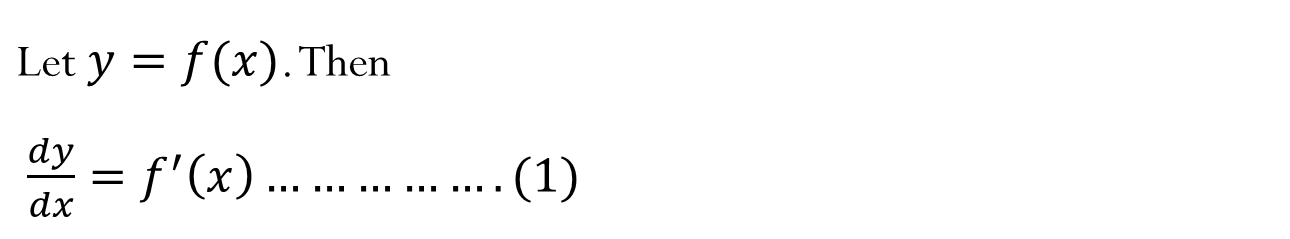 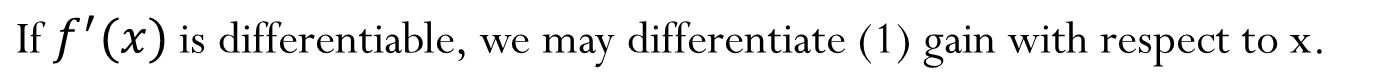 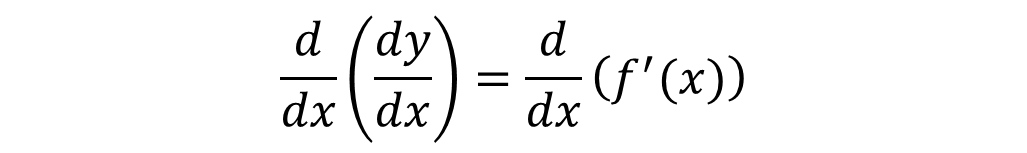 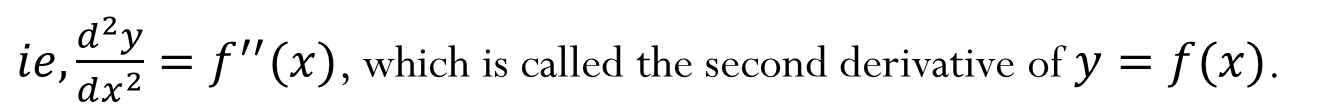 13/06/23
CONTINUITY AND DIFFERENTIABILITY/041 MATHEMATHICS/MADHANKUMAR A /MATHS/SNS ACADEMY
13/18
MEAN VALUE THEOREMS
ROLLE’S THEOREM
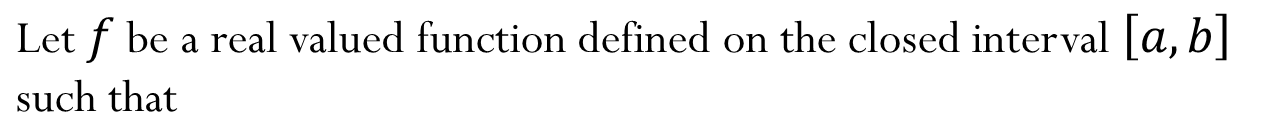 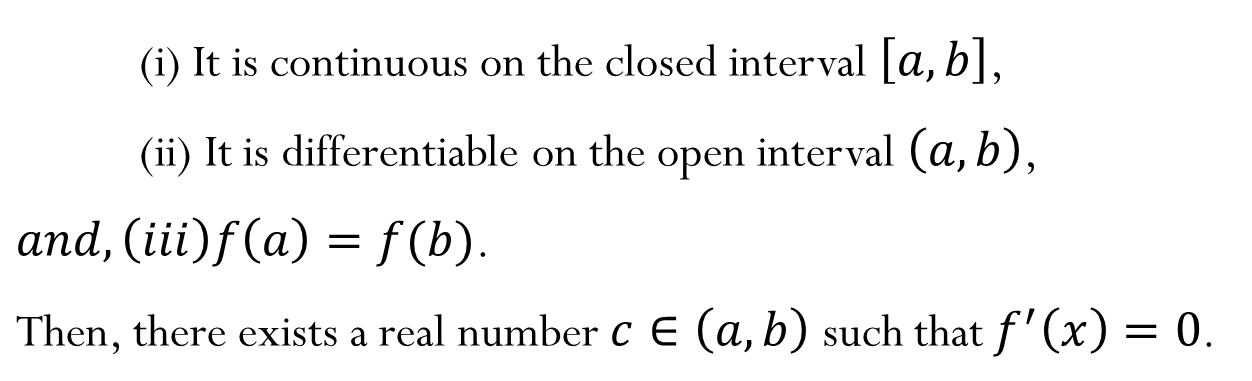 13/06/23
CONTINUITY AND DIFFERENTIABILITY/041 MATHEMATHICS/MADHANKUMAR A /MATHS/SNS ACADEMY
14
14/18
Geometrical Interpretation of Rolle’s Theorem
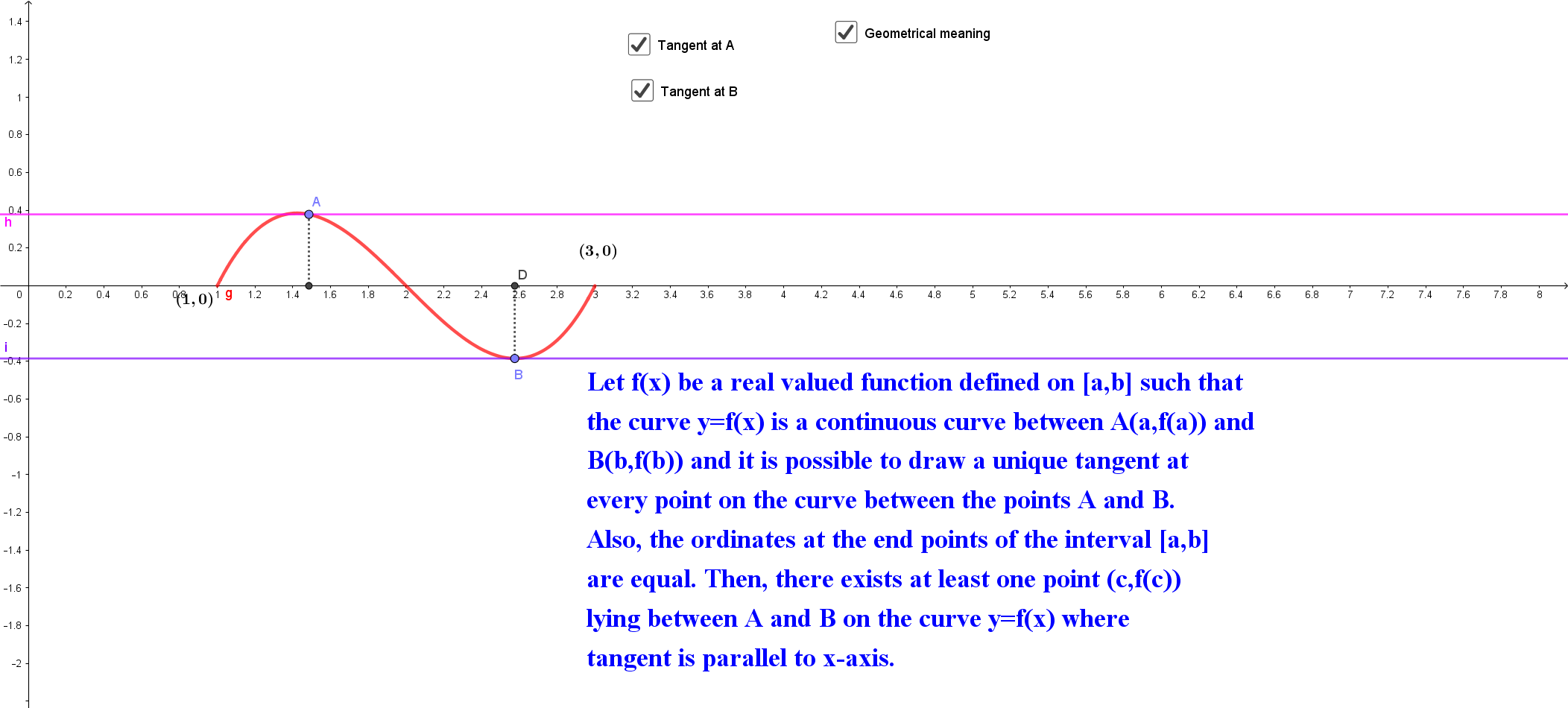 13/06/23
CONTINUITY AND DIFFERENTIABILITY/041 MATHEMATHICS/MADHANKUMAR A /MATHS/SNS ACADEMY
15/18
LAGRANGE’S MEAN VALUE THEOREM
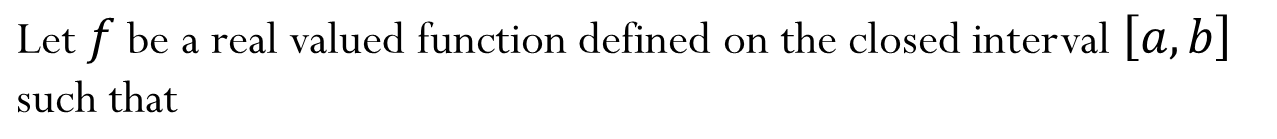 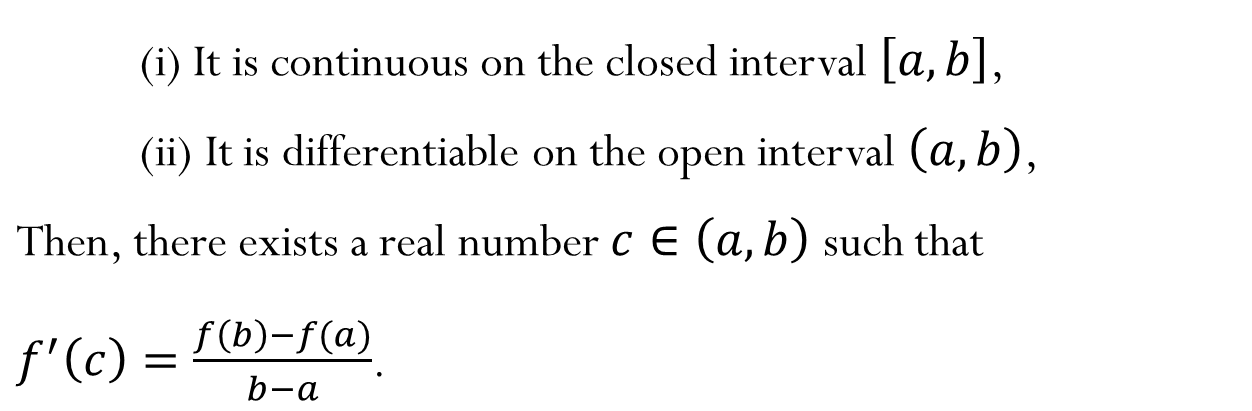 13/06/23
CONTINUITY AND DIFFERENTIABILITY/041 MATHEMATHICS/MADHANKUMAR A /MATHS/SNS ACADEMY
16
16/18
Questions:
Examine whether the function f given by f (x) = x2 is continuous at x = 0.
Discuss the continuity of the function f given by                 f (x) = x3 + x2 – 1. 
For what value of λ is the function defined by
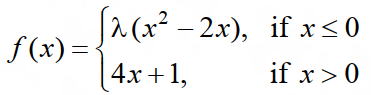 continuous at x = 0? What about continuity at x = 1?
13/06/23
CONTINUITY AND DIFFERENTIABILITY/041 MATHEMATHICS/MADHANKUMAR A /MATHS/SNS ACADEMY
17/18
References
https://www.slideshare.net/SeyidKadher1/continuity-and-differentiability
https://www.aees.gov.in/htmldocs/downloads/XII_Class_Content/20200831/20200831-XII-Maths-Differentiability-2%20of%204-Ppt.pptx
https://www.cyut.edu.tw/~fmchang/docs/chapter2.ppt
https://d2cyt36b7wnvt9.cloudfront.net/exams/wp-content/uploads/2019/12/06154044/Maths_Ch-052.pdf
https://www.vedantu.com/ncert-solutions/ncert-solutions-class-12-maths-chapter-5
13/06/23
CONTINUITY AND DIFFERENTIABILITY/041 MATHEMATHICS/MADHANKUMAR A /MATHS/SNS ACADEMY
18
18/18